Iniciación a la edición de vídeo
Cándido M. Cisneros Redondo
Índice
Extracción de los vídeos de la tarjeta SD y organización de los mismos en el PC.
Apps de edición de vídeo.
Partes de la App: Contenido, zona de trabajo, reproductor.
Uso de cada una de las secciones.
Explicación de cada sección.
Edición y montaje de vídeo. Uso de diferentes elementos.
Práctica general.
1. Extracción de vídeos
1. Buscamos la tarjeta en nuestro equipo
2. Elegimos la carpeta donde lo hemos alojado
3. Dependiendo de la app (nosotros utilizamos Filmora) necesitaremos que el vídeo esté en un formato determinado (en este caso .mp4)
4. Elegimos el vídeo con la app o arrastramos a la misma desde la carpeta hasta la ventana de “Archivos multimedia”.
2. Apps para edición de vídeo
1. Filmora
2. VideoPad
3. Suite NCH
4. Adobe Premiere
5. Movie maker (Mac)
6. Finale (Mac)
7. …
3. Partes de la app
Secciones
Info
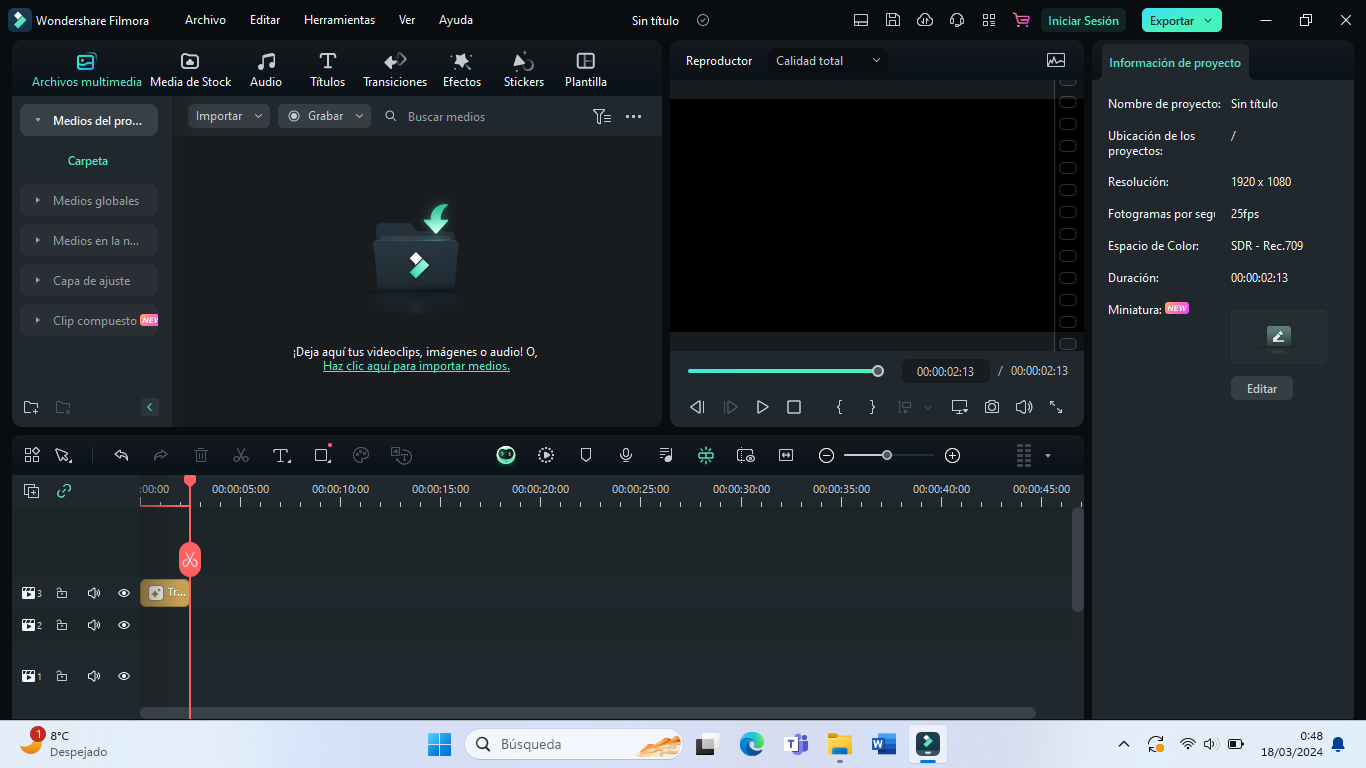 Medios
Reproductor
Videoclips
Zona de
trabajo
4. Uso de cada sección
5. explicación de cada sección
6. Edición y montaje de vídeo
secciones
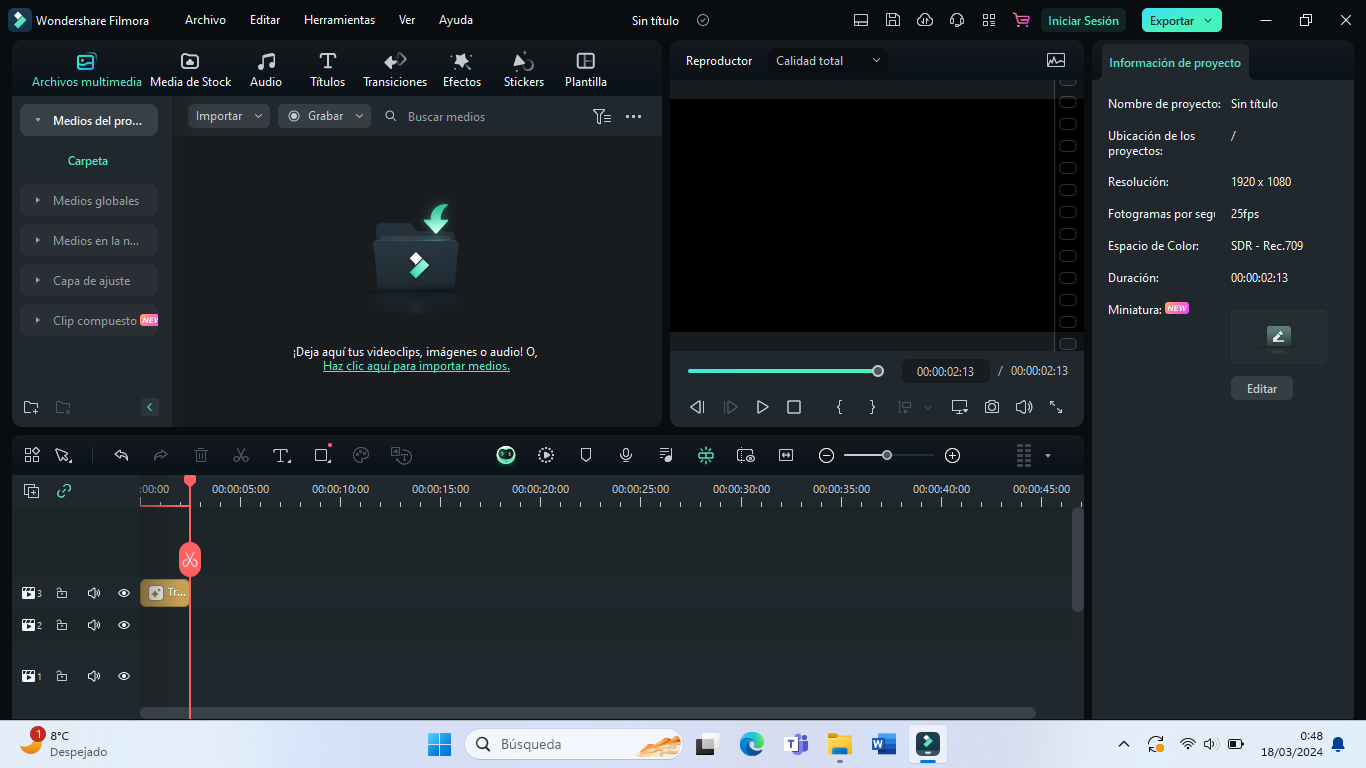 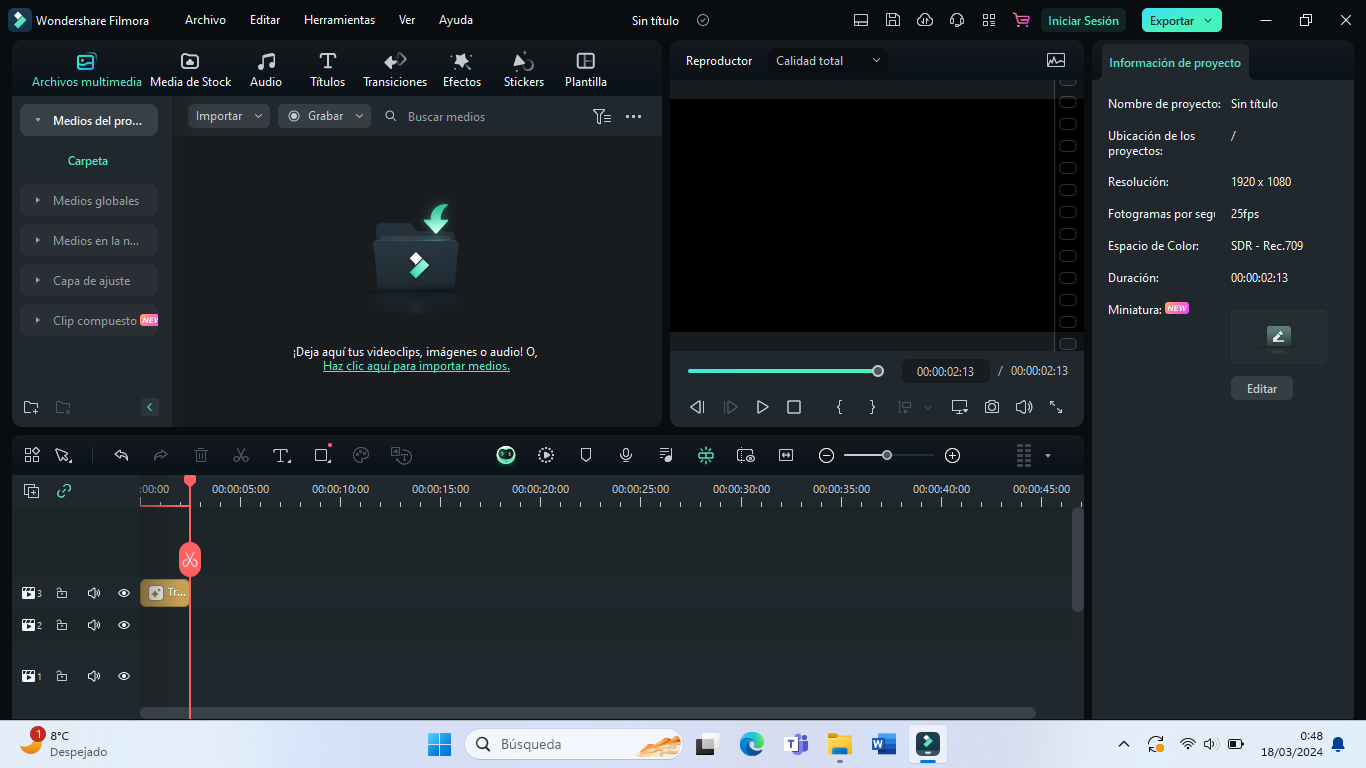 Mediosdelprograma
videoclips
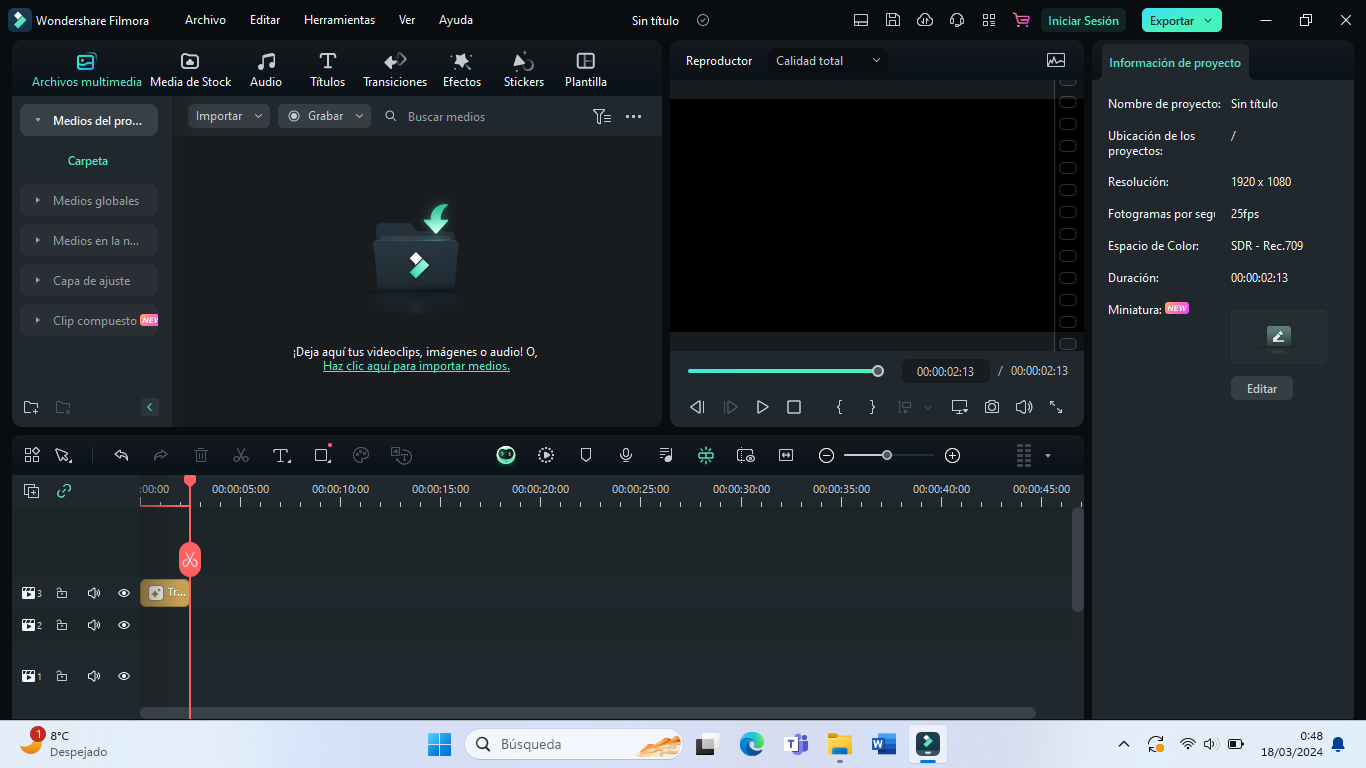 zona de trabajo
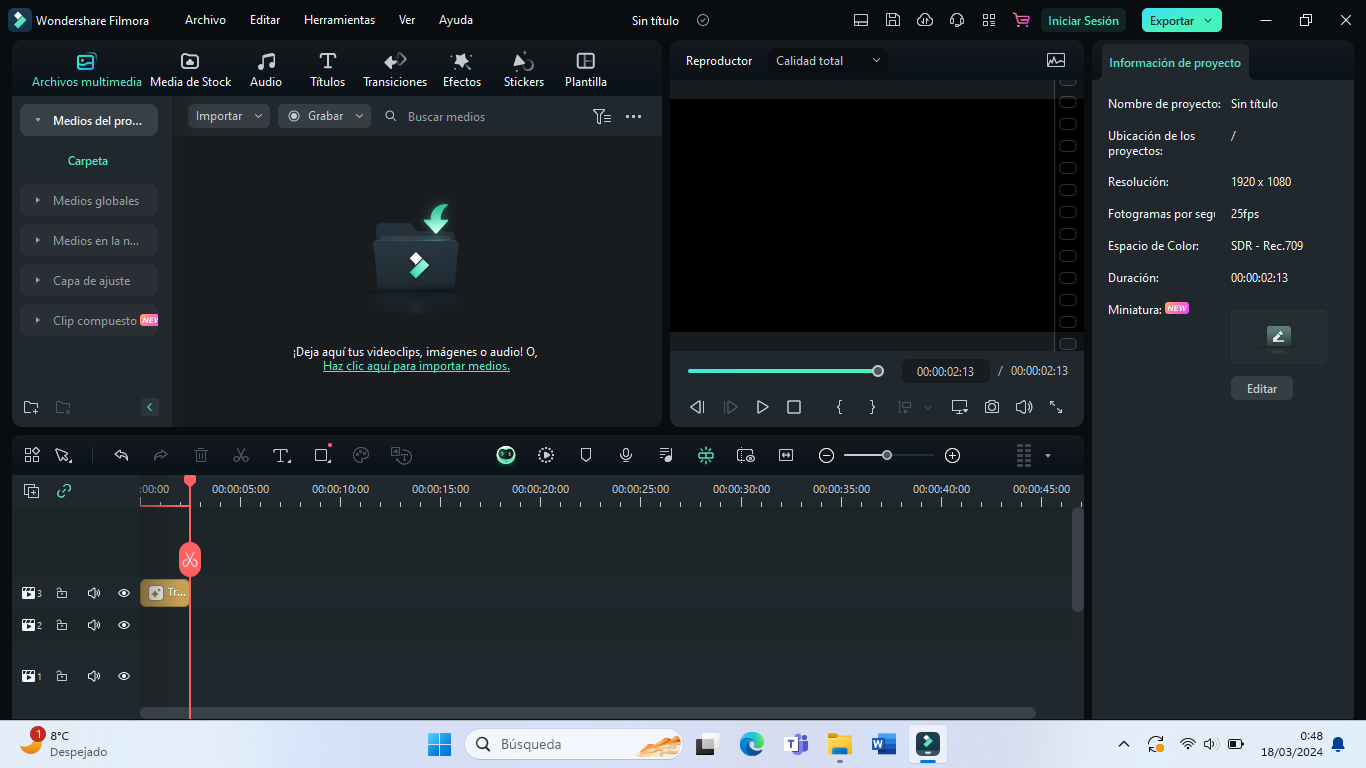 Info
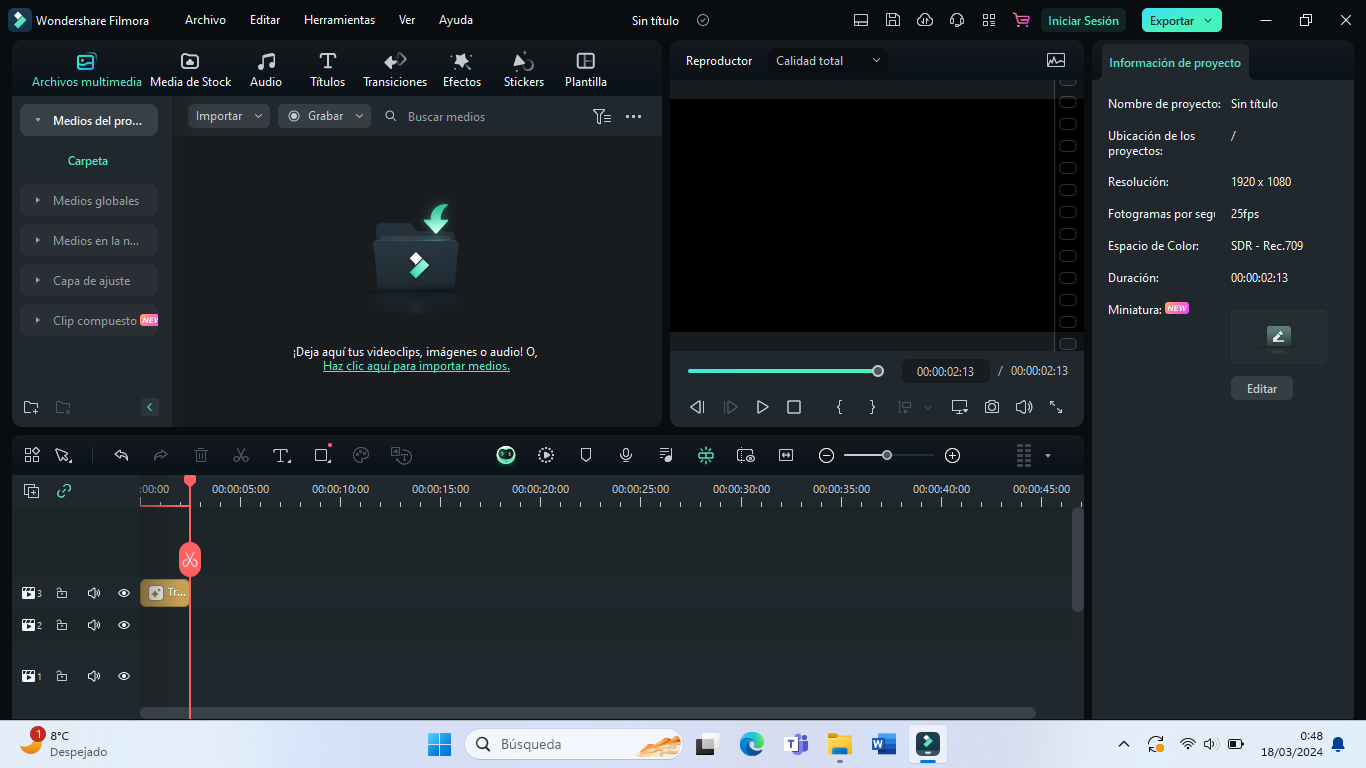 Reproductor
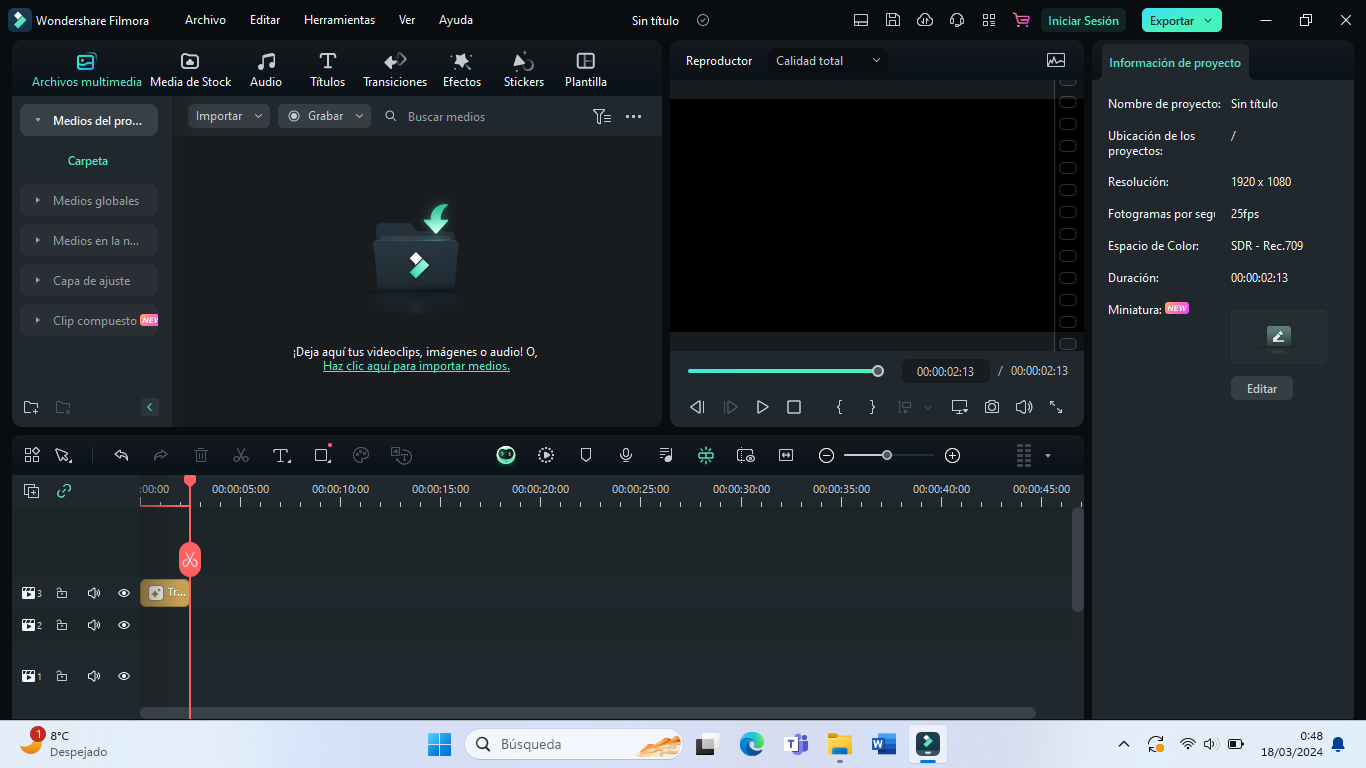 6. Edición y montaje
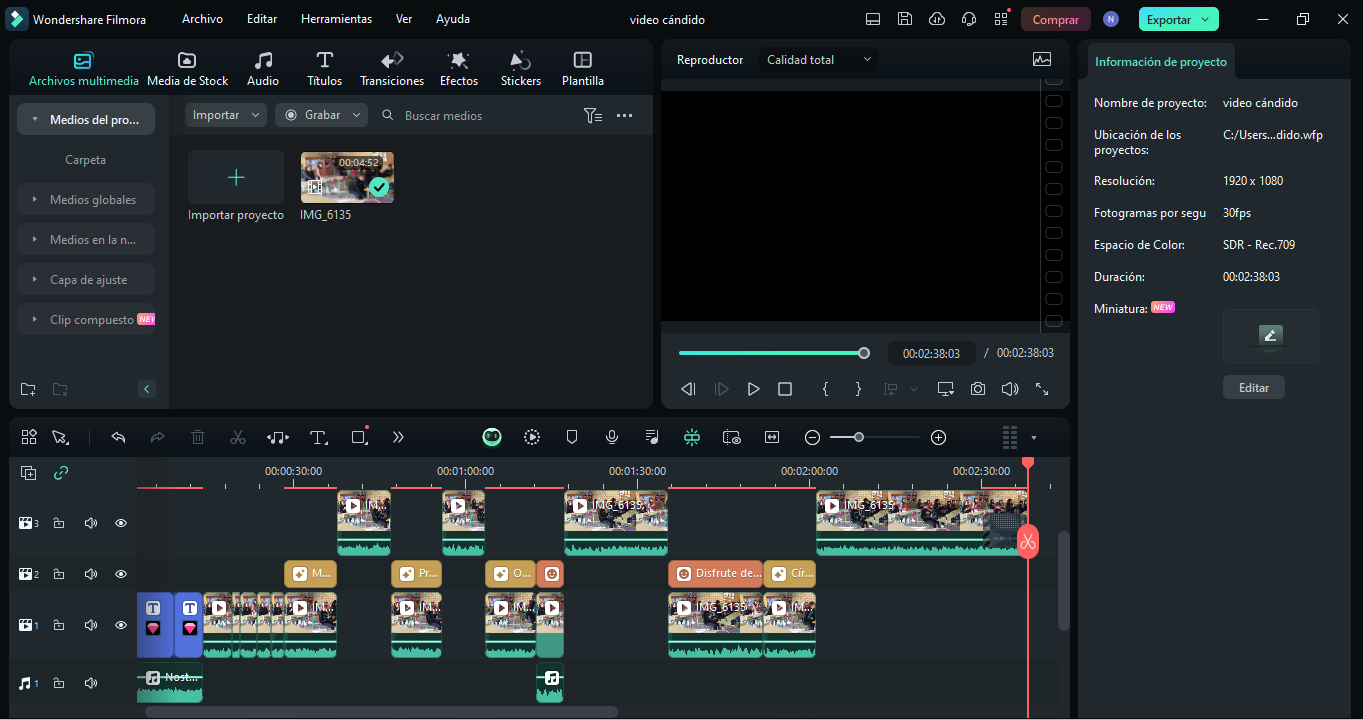 Cándido Cisneros. 2024